Основные сведения о самолете Ан-2.
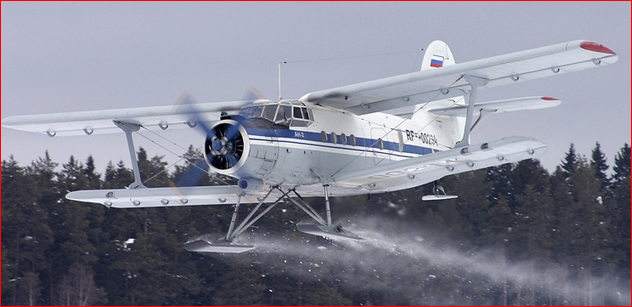 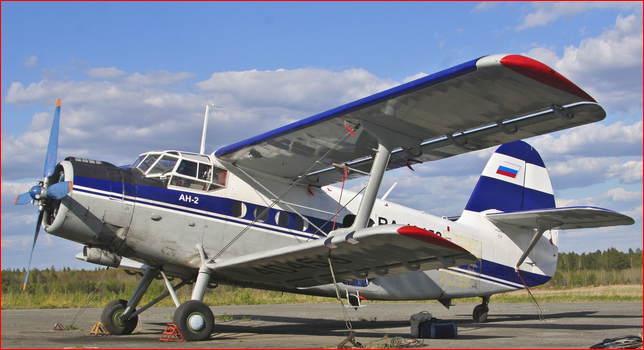 Самолет Ан-2 — металлической конструкции, с полотняной  обшивкой  крыльев  и  хвостового  оперения.
Фюзеляж—  типа  полумонокок, цельнометаллической конструкции.
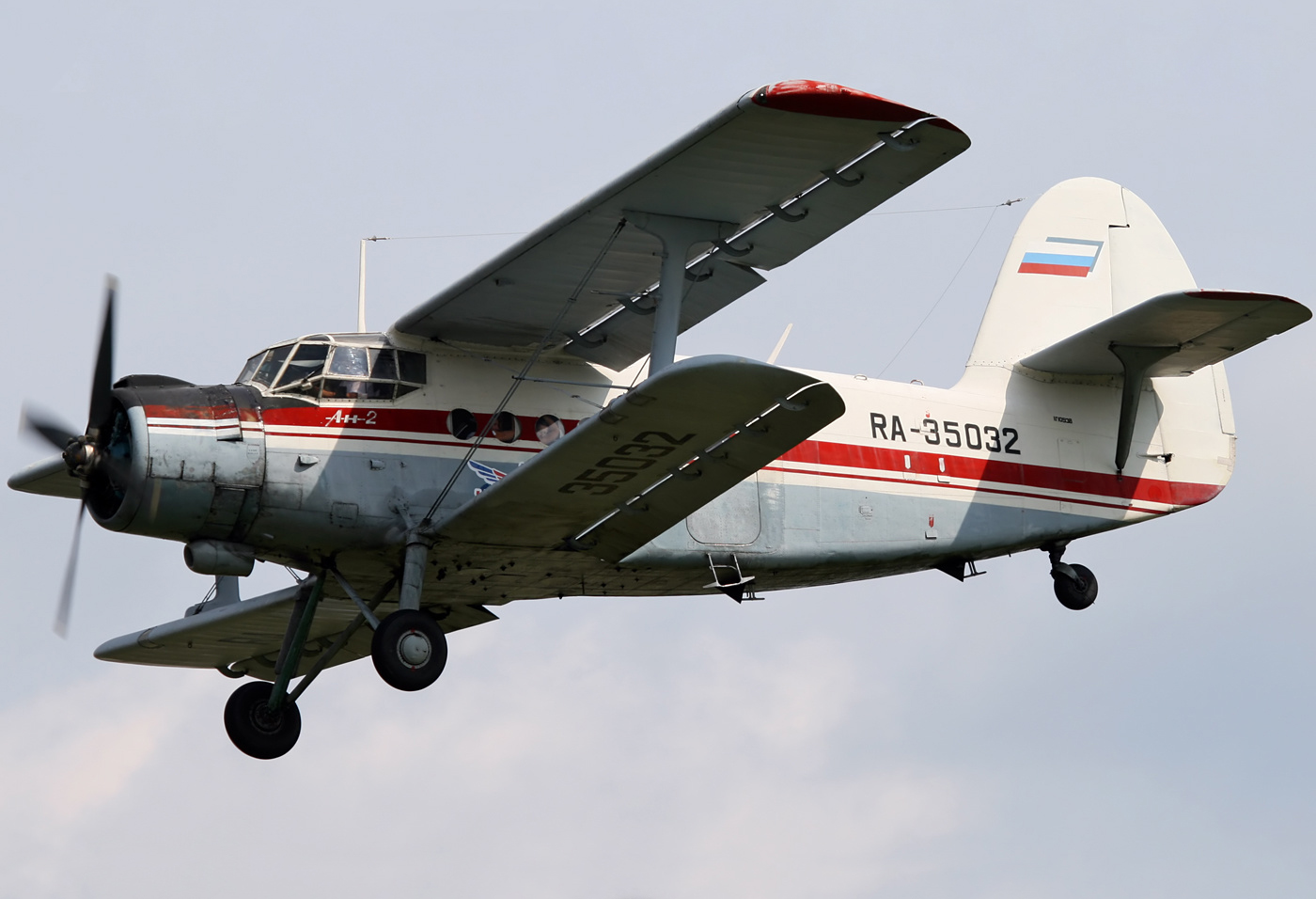 Кабина пилотов с двумя сиденьями, закрыта просторным остекленным фонарем, с хорошим обзором во
всех направлениях. Сзади кабины пилотов между шпангоутами фюзеляжа №5 и15 расположена кабина для
грузов размером4,1х1,6х1,8 м, общим объемом около12 м, в которой установлено по бортам фюзеляжа12 
откидывающихся вниз сидений. Для перевозки пассажиров в кабине установлено12 пассажирских сидений, 
расположенных по полету самолёта или под углом45° к его продольной оси
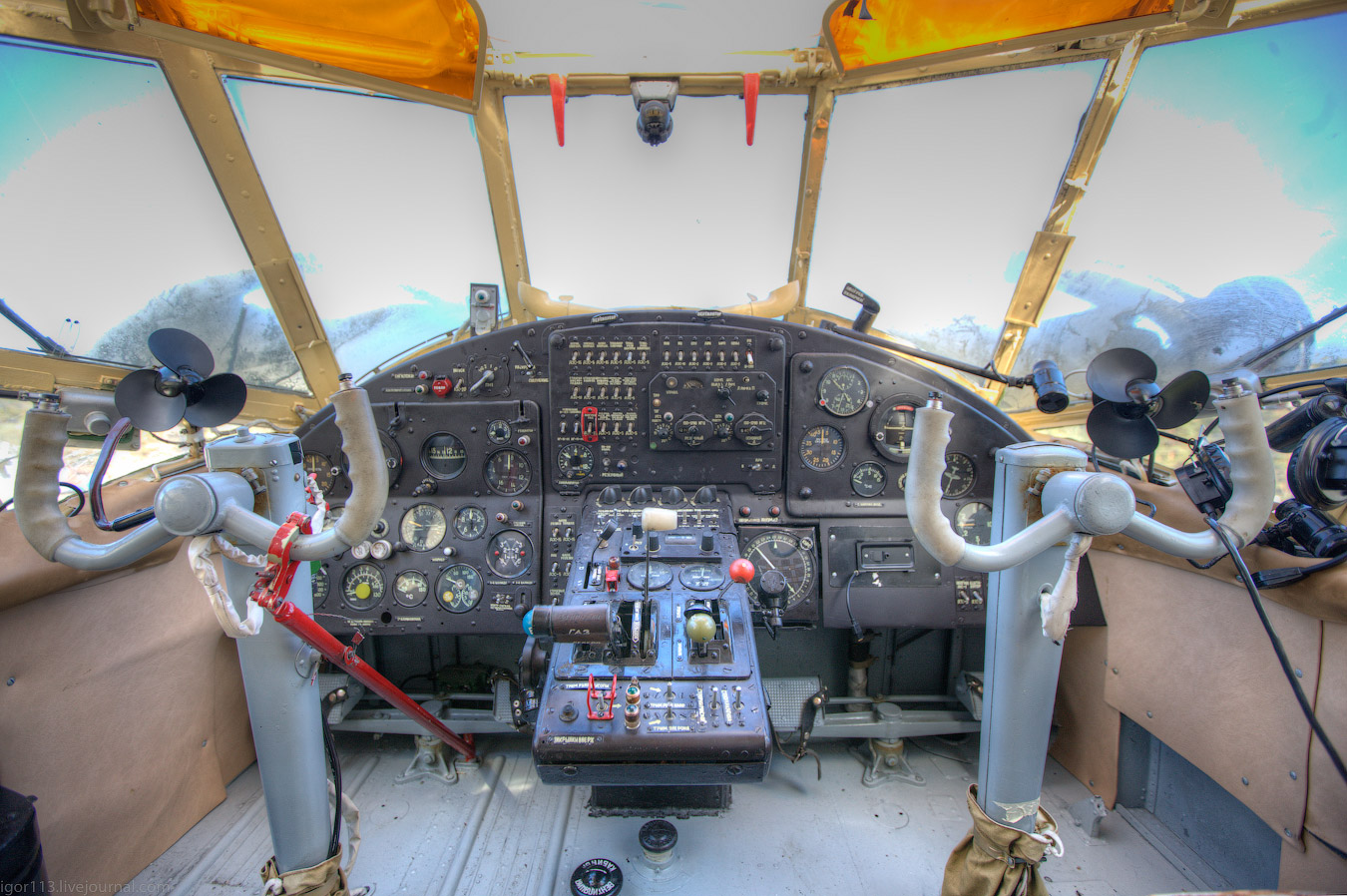 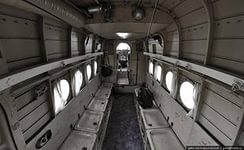 Для  погрузки  в  самолет  грузов  больших  габаритов  на  левом  борту  фюзеляжа  расположена  дверь
размером1,53х1,46 м, в которую вмонтирована дверь для пассажиров размером1,42х0,81 м. Пол кабины для
грузов  рассчитан  на  сосредоточенную  нагрузку1000 кгс/м
2
.  Обе  кабины  оборудованы  приточной  и
вытяжной вентиляцией, а также системой отопления воздухом
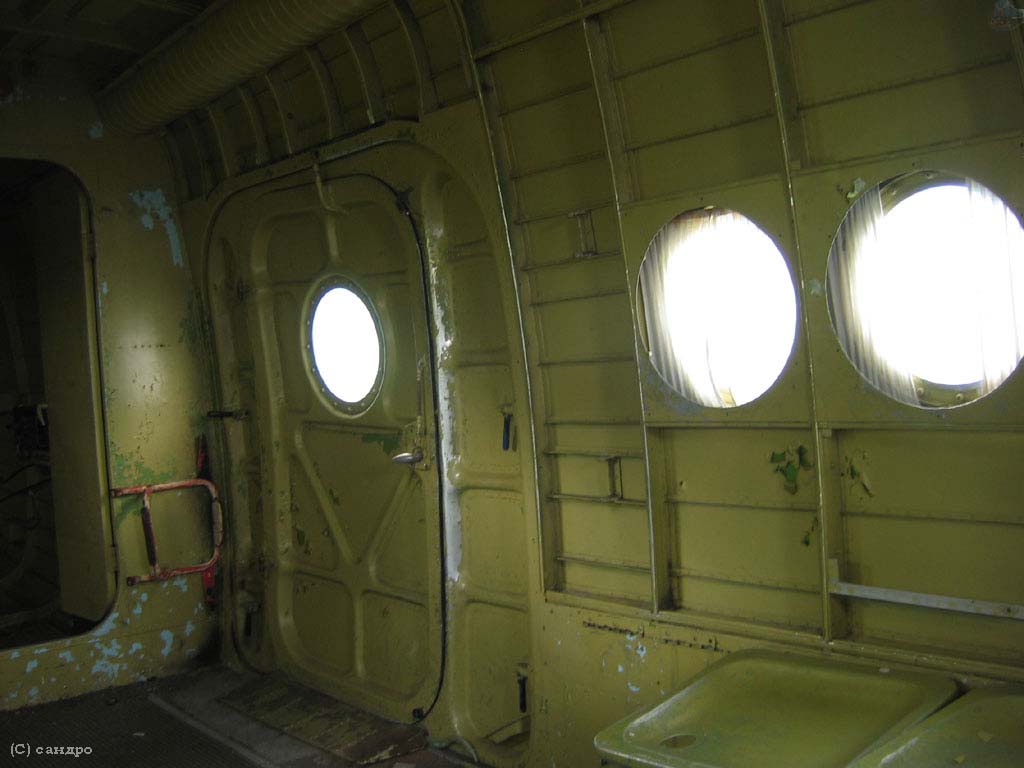 Самолет  Ан-2  конструкции  генерального  конструктора  по  авиационной  технике  Героя
Социалистического Труда О. К. Антонова— бипланного типа, с двигателем АШ-62ИР и воздушным винтом
АВ-2, применяется на местных воздушных линиях в качестве пассажирского и грузового самолета. На
колесном и лыжном шасси— предназначен для перевозки в грузовом варианте, в зависимости от дальности
полета, различного вида грузов весом до1500 кг, а в пассажирском варианте— до12 пассажиров. В зимний
период  при  достаточной  толщине  снежного  покрова  самолет  устанавливается  на  лыжи  и
допускается к эксплуатации при температурах наружного воздуха до минус45° С.